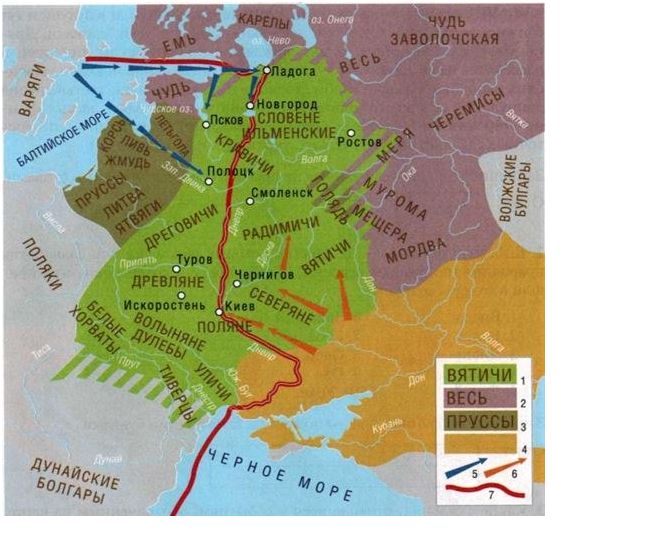 Восточные славянеПуть из варяг в греки – путь из Византии в Скандинавские страны
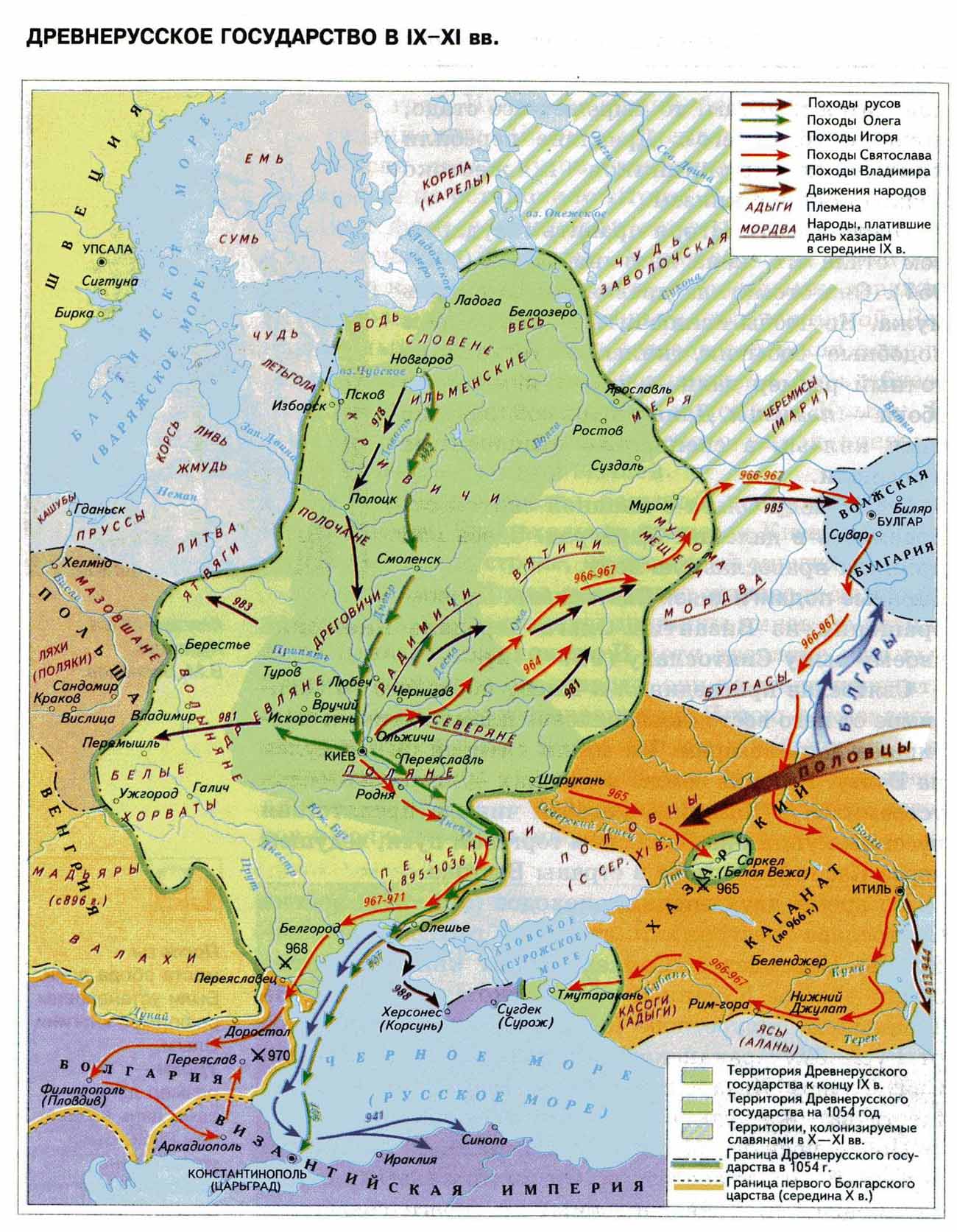 882 год – объединение Руси князем Олегом. Образование Древнерусского государства
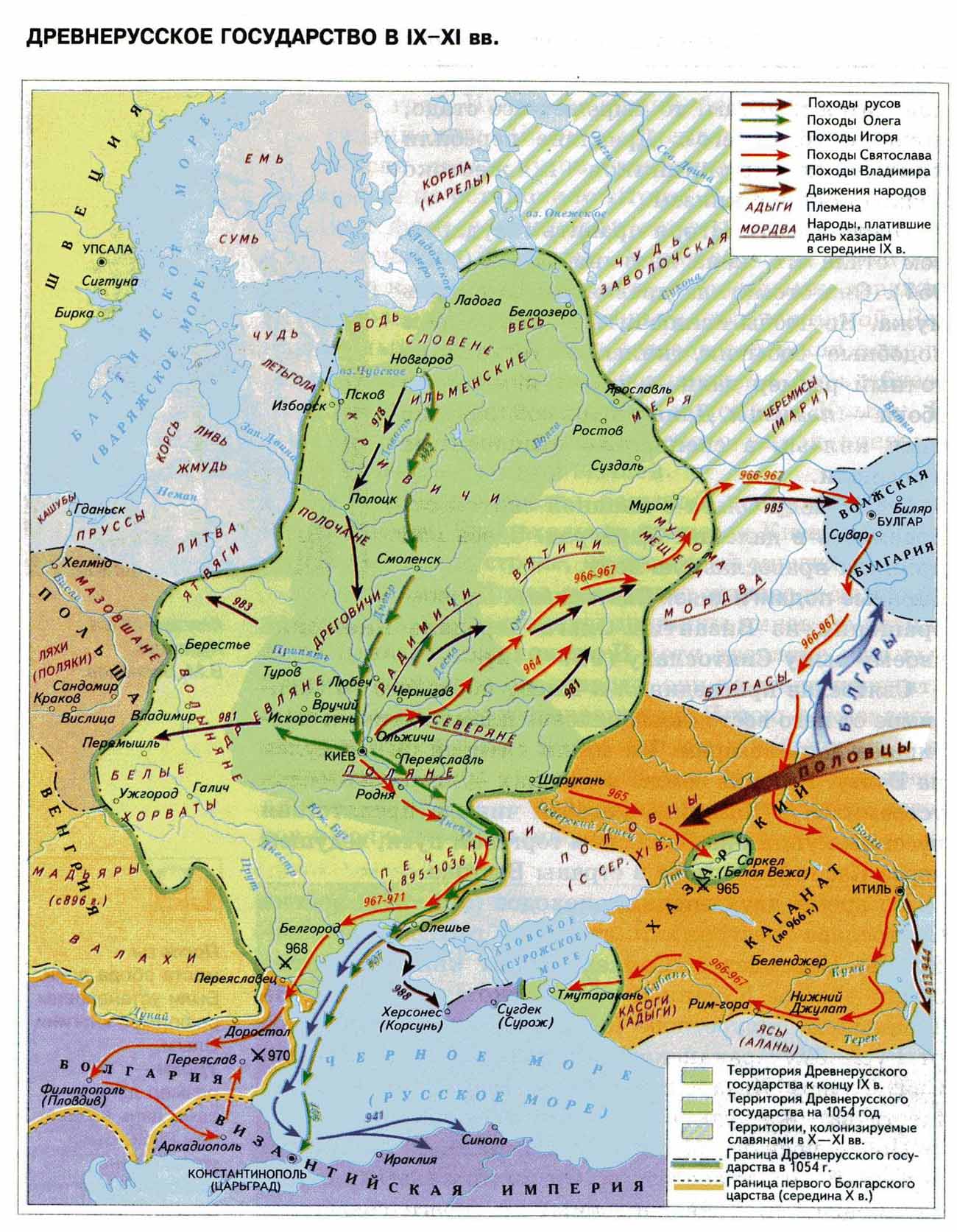 862 – призвание варягов на княжение в Новгород882 год – объединение Руси князем Олегом. Образование Древнерусского государства
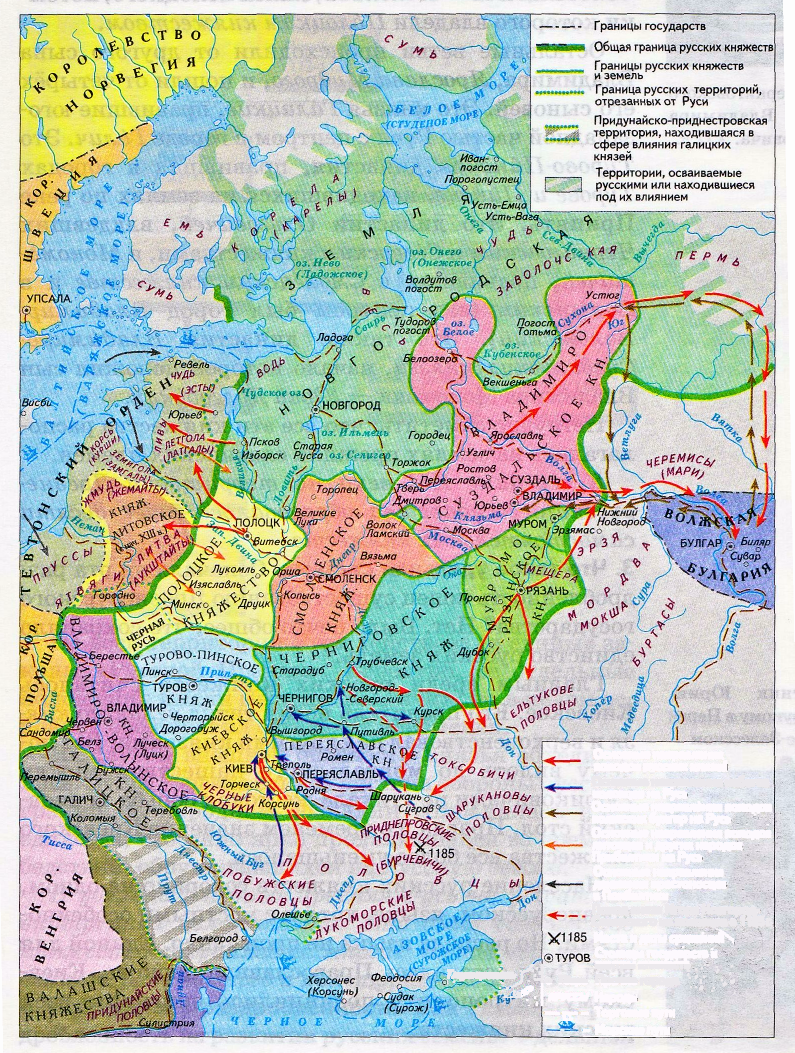 12 век – начало феодальной раздробленности РусиМинус: снижение обороноспособности РусиПлюс – расцвет культуры
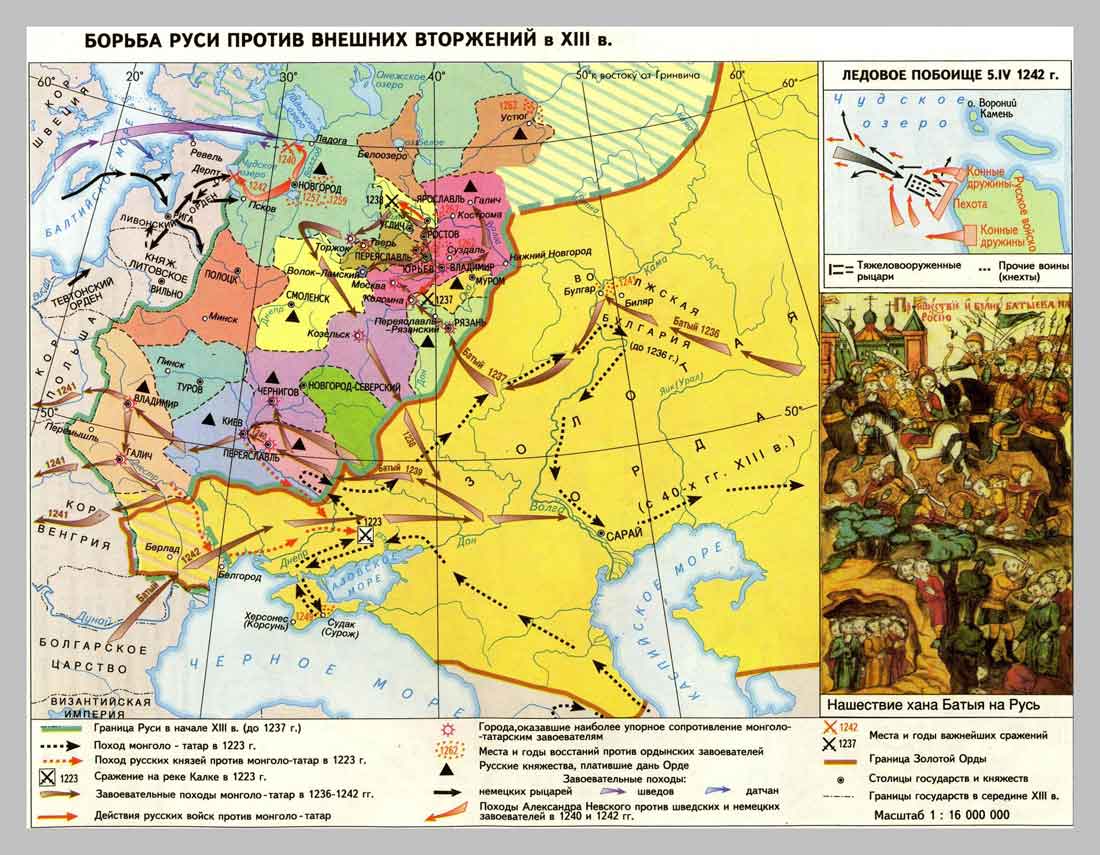 1223 год битва на Калке между половцами, русскими и монголо-татарами
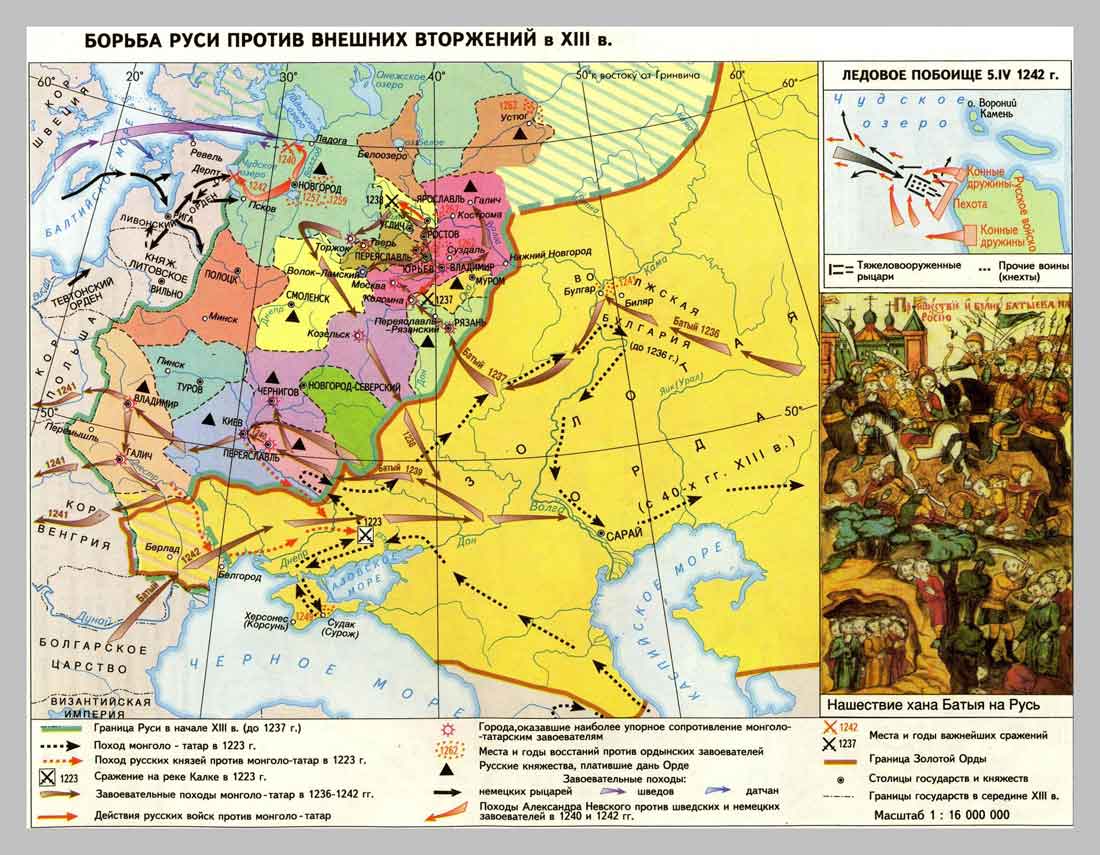 1237 год – нашествие хана Батыя на Русь
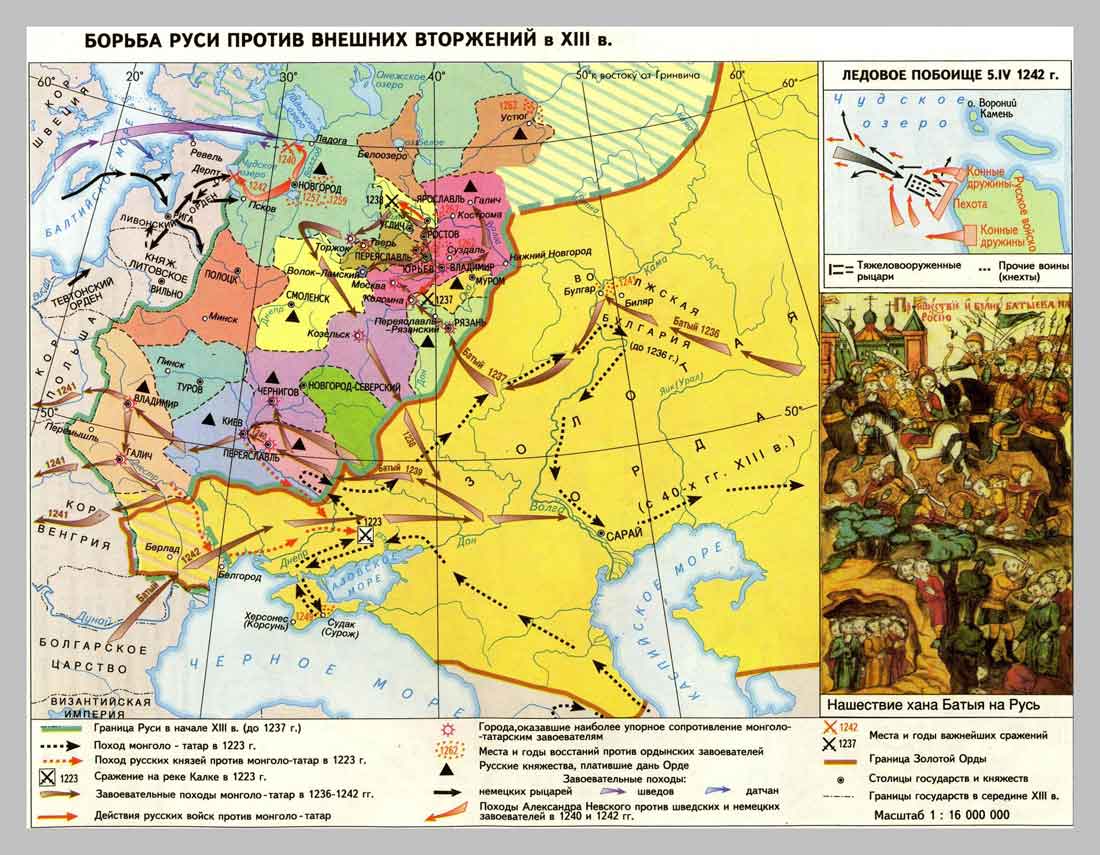 1240 год – Невская битва
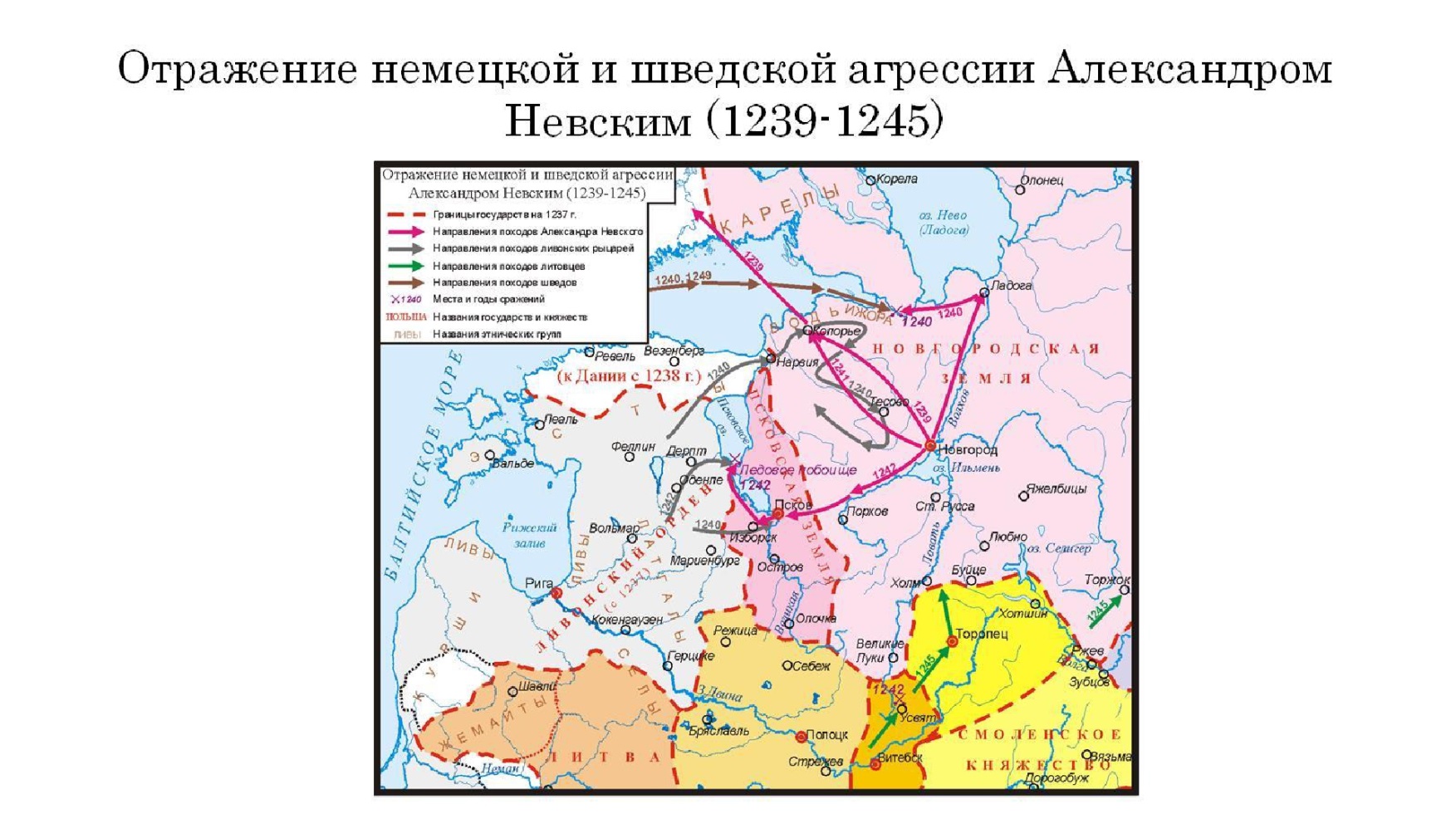 1240- Невская битва (Александр Невский и шведские рыцари)
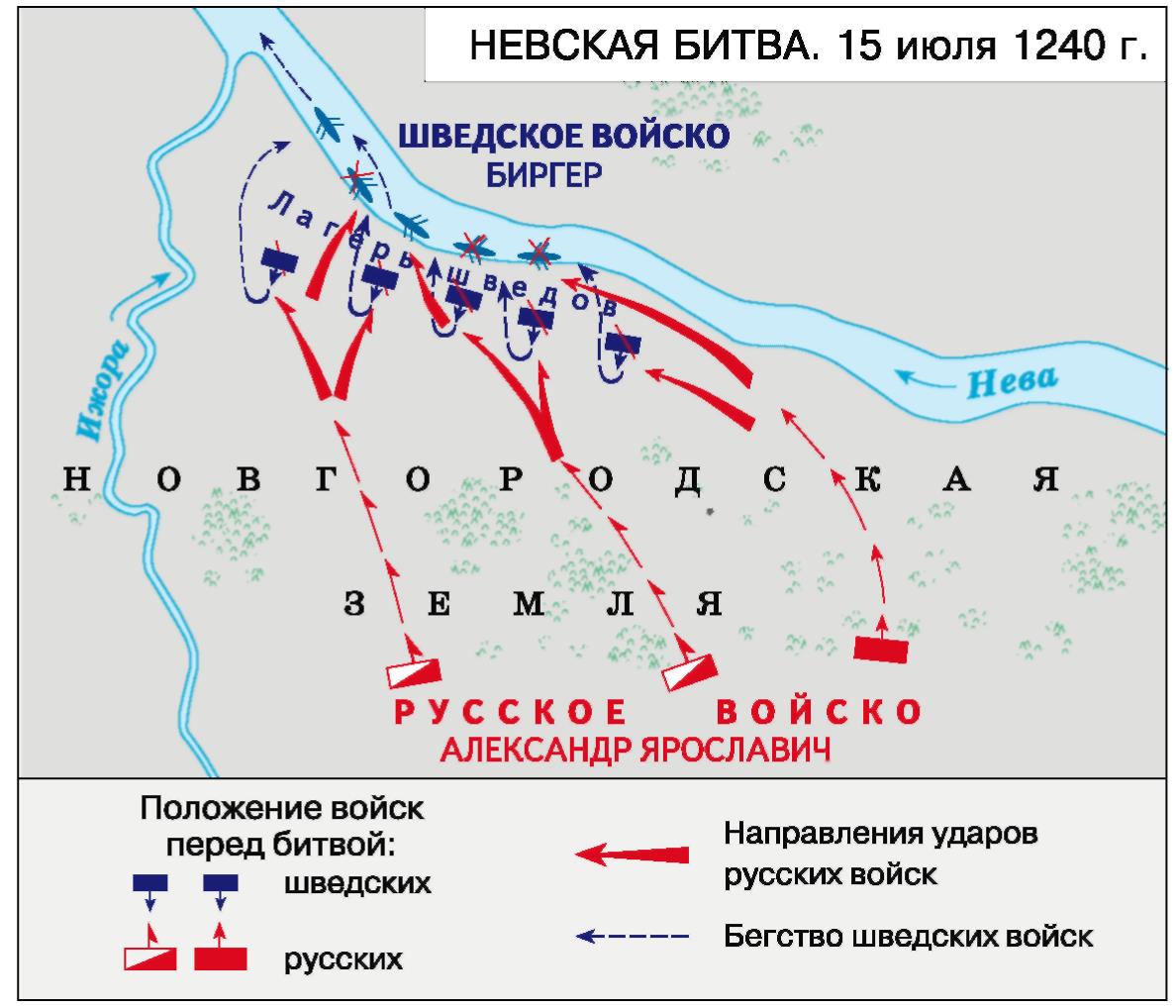 1240- Невская битва (Александр Невский и шведские рыцари)
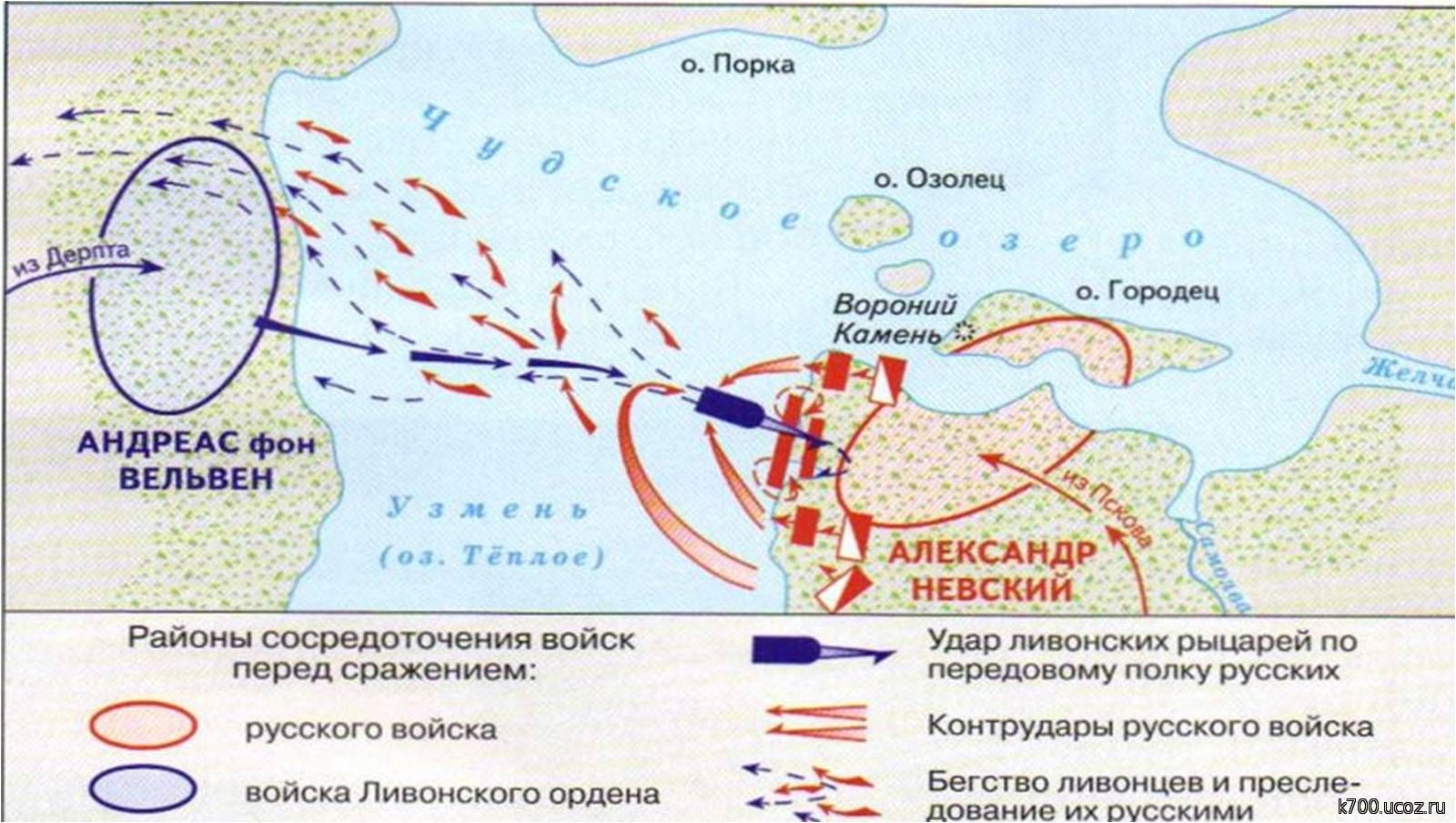 1242- Ледовое побоище на Чудском озере (Александр Невский и немецкие рыцари)
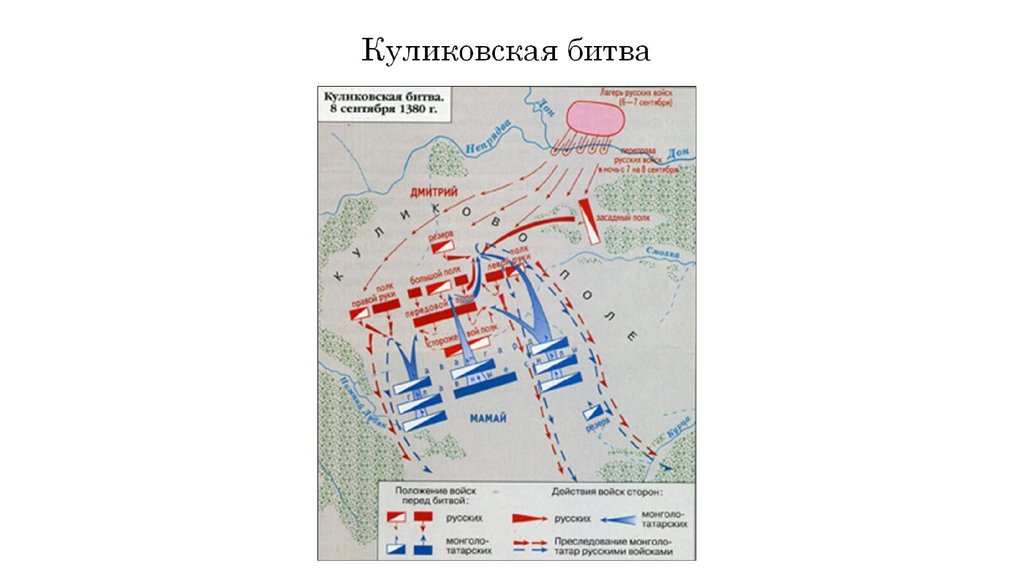 1380- Куликовская битваМосква – столица Руси
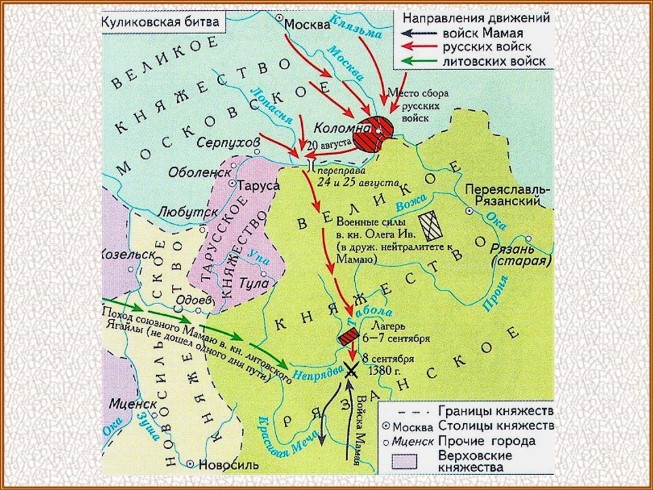 1380- Куликовская битва (Дмитрий Донской и хан Мамай)
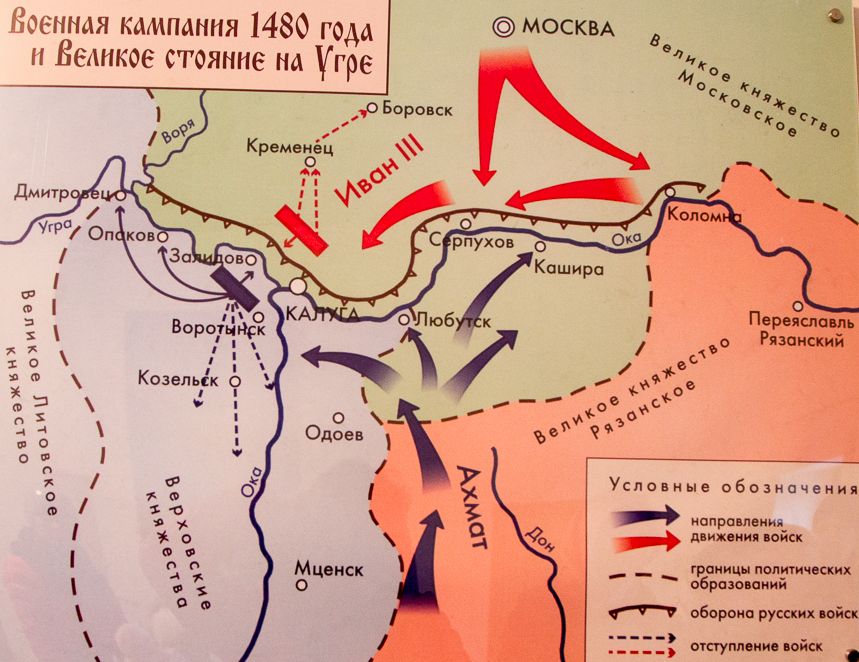 1480- Стояние на реке Угре (князь Иван 3  и хан Ахмат)
Иван 3 1497 – Судебник (общероссийский свод законов)Юрьев день1478 – присоединение к Москве Новгорода, 1485 – ТвериГерб – двуглавый орел
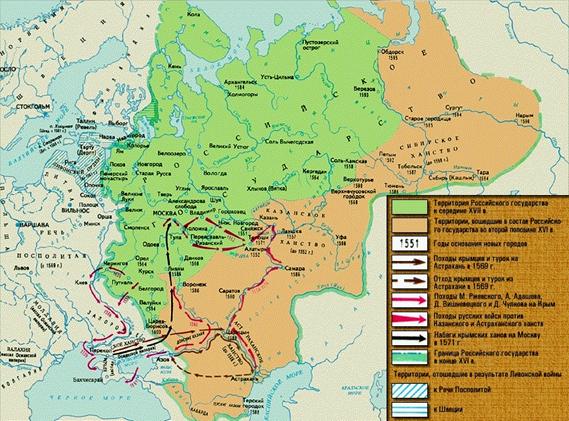 Иван 4 Грозный – присоединение Сибирского, Казанского, Астраханского ханств
1547 – венчание на царство1549-Земский собор стрелецкое войско,приказы,Стоглавый собор1559- новый СудебникЛивонская война с ливонским орденомОпричнина, земщина
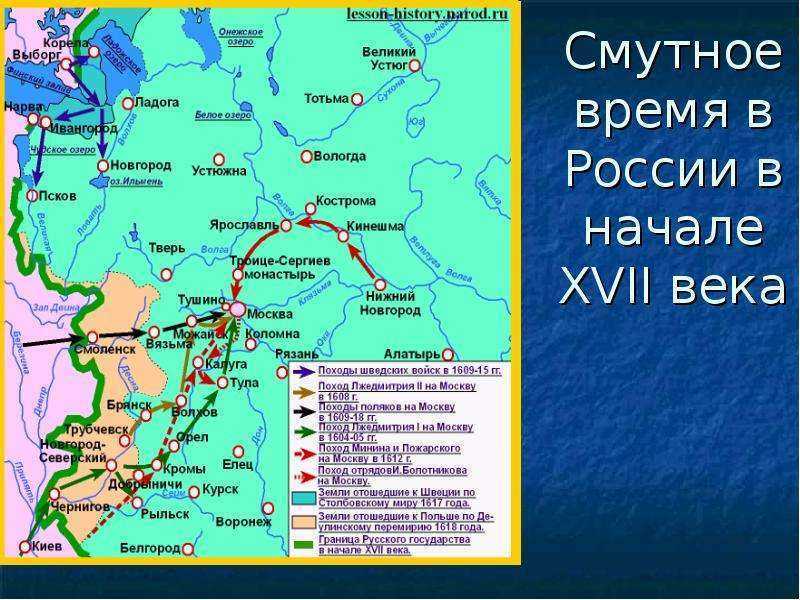 Начало 17 века – Смутное время
Борис Годунов,Лжедмитрий 1Василий ШуйскийЛжедмитрий 2СемибоярщинаИнтервенцияТушиноНародное ополчение (2- Минин и Пожарский)1613 год- начало правления династии Романовых
Алексей Михайлович (Тишайший)1649 год- Соборное Уложение: бессрочный розыск беглых крестьянМедный и соляной бунтВосстание РазинаРаскол в церкви, старообрядцы, АввакумВоссоединение Украины с Россией
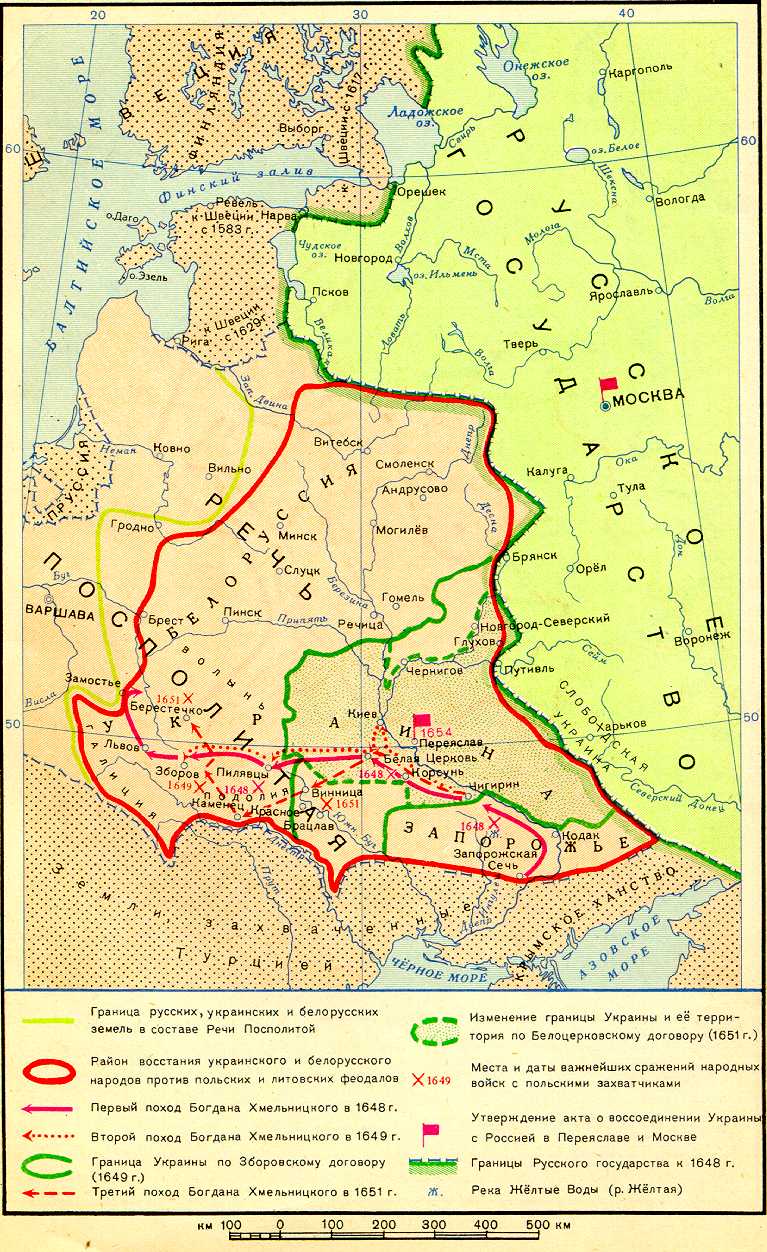 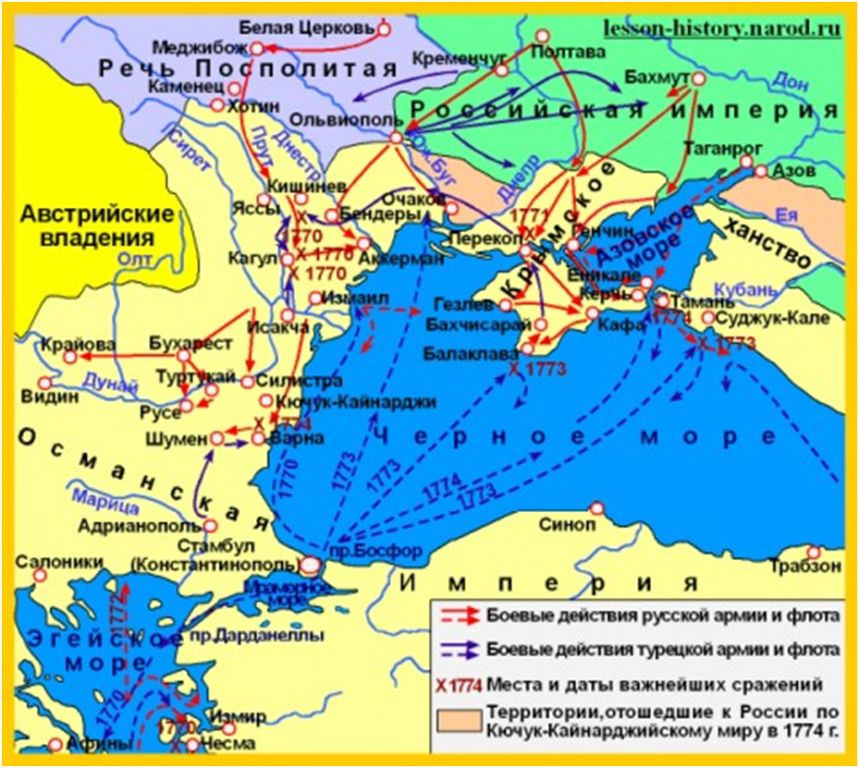 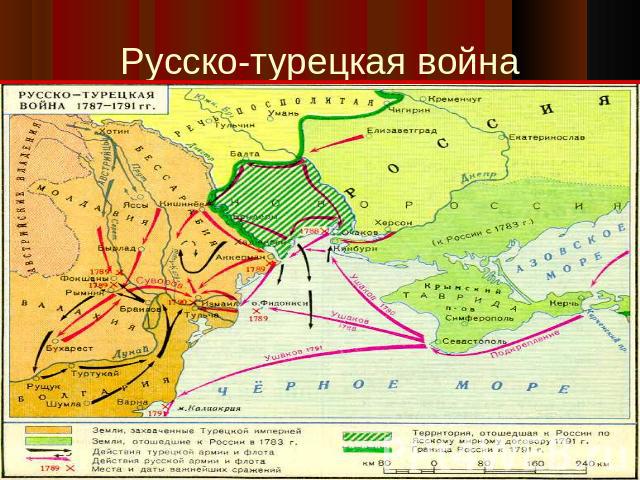 1774 г. Кючук - Кайнаджирский мир; 2. Россия получила право строить флот на Черном море; 3. свободный проход русских судов по черноморским проливам — Босфору и Дарданеллам; 4. Крым получил независимость от Турции; 5. земли между устьями Днепра и Южного Буга отошли России; 1791 г. — Ясский мирный договор; 2. подтверждение присоединения к России Крыма и про-тектората над Восточной Грузией; 3. России отошли земли между Днестром и Южным Бугом; 4. вывод российских войск из Молдавии, Валахии и Бессарабии
Средневековое общество в Западной ЕвропеСословия – группы людей с одинаковыми правами и обязанностямидуховенство, феодалы, крестьяне и ремесленникиИндульгенция – грамота, отпускавшая грехиЕретик – человек, отступивший от учения церквиИнквизиция – церковный суд
Средневековое общество в Западной ЕвропеФеодалы – владельцы земель и зависимых крестьянФеод – хозяйство феодала, в котором работали зависимые крестьянеБарщина – работа крестьян в хозяйстве феодалаОброк – плата феодалу продуктами и изделиямиНатуральное хозяйство – хозяйство, в котором всё производилось для потребления.Вассал – военный слугаРыцарь – конный воинРазвлечения рыцаря – пиры, охота, турниры (военные состязания рыцарей)Сеньор – тот, кому служил вассал
Средневековое общество в Западной ЕвропеЦех – объединение (союз)  ремесленников одной специальности в городахШедевр – лучший образец изделияПодмастерье – помощник мастераКоммуна – город, освободившийся от власти сеньораБюргер – горожанинГильдии – союзы купцовРостовщики – люди, которые давали деньги в долг под высокий процентПатриции – богатые горожанеРатуша – здание городского совета
Возникновение исламаБедуины – кочевые арабы, занимались разведением верблюдов и скота.Ислам – религия, возникшая у арабов в 7 векеМухаммед – основатель религии ислам, пророкХиджра – год переселения Мухаммеда их Мекки в Медину, начало летоисчисления у мусульман, 622 г.Коран – священная книга мусульман630 год – основание Арабского халифата (государства)Шариат – правила поведения мусульманХалифы – правители в Арабском государствеЭмиры – наместники халифа
Организация власти в Западной ЕвропеСословная монархия – государство, в котором королевская власть опиралась на собрание представителей сословийГенеральные штаты – собрание представителей во ФранцииПарламент– собрание представителей в АнглииРейхстаг - собрание представителей в Германии
Реформация в Западной ЕвропеРеформация – борьба за переустройство католической церкви; началась в Германии.Мартин Лютер – немецкий монах и богослов, выступавший за Реформацию, автор статьи «95 тезисов», в которой осудил торговлю индульгенциями, создал учение «о спасении верой»Десятина – налог в пользу церквиПротестанты – сторонники движения за переустройство католической церквиТомас Мюнцер – вождь народной Реформации
Первые европейские революцииАнглийский король Карл I созывает парла­мент (т. н. «Долгий парламент»), что служит нача­лом английской революции. Основные события: рядом актов парламент уничтожает самодержав­ный характер власти короля (к 1642); отъезд коро­ля на север страны и начало гражданской войны (1642); реформа парламентской армии Оливером Кромвелем и разгром королевской армии при Ней-сби (1645); побег короля из плена и окончательный разгром его армии (1648); казнь Карла I и провоз­глашение Англии республикой (1649); завоевание Кромвелем восставшей Ирландии (1649-1650); за­воевание Шотландии (1650-1652); Кромвель стано­вится « протектором» Англии (1653); смерть Кром­веля (1658); восстановление монархии и династии Стюартов, признавшей революционные изменения (1660)Круглоголовые – сторонники парламента, кавалеры – сторонники короля
Образование США4 июля 1776- принятие Декларации независимости США от Англии (автор – Томас Джефферсон)1775-1783 г.г. – Война за независимость в североамериканских колониях Англии.1787 г. – принятие Конституции США.Она закрепила республиканский  строй и превратила США в федерацию.Конституция предусматривала разделение судебной, законодательной и исполнительной власти.15 декабря 1791 г. – вступил в силу “Билль о правах”. (10 поправок к Конституции).Дж. Вашингтон – первый президент США
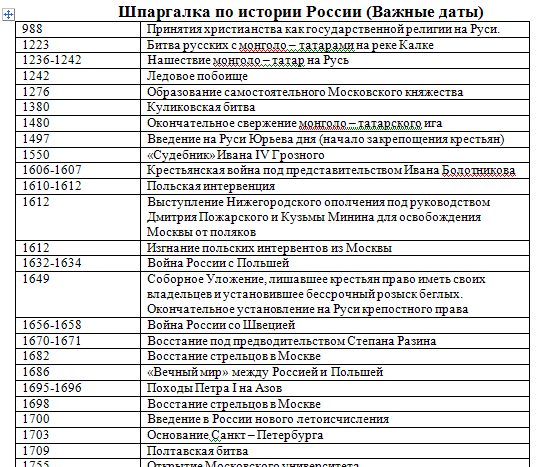 Образование США4 июля 1776- принятие Декларации независимости США от Англии (автор – Томас Джефферсон)1775-1783 г.г. – Война за независимость в североамериканских колониях Англии.1787 г. – принятие Конституции США.Она закрепила республиканский  строй и превратила США в федерацию.Конституция предусматривала разделение судебной, законодательной и исполнительной власти.15 декабря 1791 г. – вступил в силу “Билль о правах”. (10 поправок к Конституции).Дж. Вашингтон – первый президент США